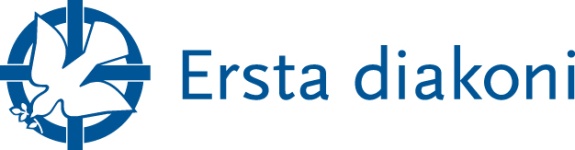 Ersta diakoniAnn-Sofie Wetterstrand, socialchefChristine Tell, äldreomsorgschefPetra Andersson, affärsutvecklare
Ersta diakoni är Sveriges största aktör inom ideellt driven vård och socialt arbete på non-profitbasis
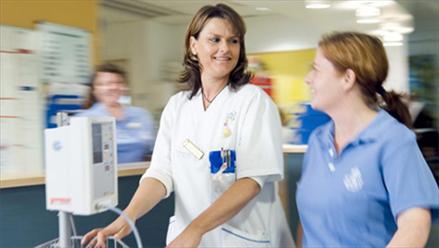 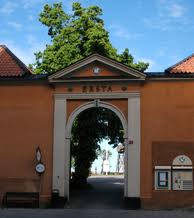 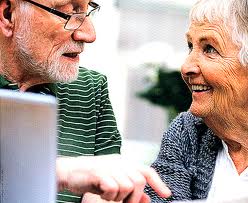 1
Ersta äldreomsorg
Ersta äldreomsorg bedriver vård- och omsorgsboende samt dagverksamhet för äldre och personer med demenssjukdom. Utgångspunkten är att skapa den bästa äldreomsorgen utifrån unika behov och förutsättningar. Våra moderna boenden präglas av hemkänsla, trygghet och en meningsfull vardag. Vi har bedrivit äldreomsorg i mer än 140 år. Ersta äldreomsorg är en del av Ersta diakoni, Sveriges största aktör inom ideellt bedriven vård och socialt arbete.
2
Hur verksamheten ska bedrivas i Ältadalen
Värdegrundsarbete: Se människan
Professionalism, tillit, hopp
Salutogent förhållningssätt
Delaktighet, inflytande, respekt, trygghet, kontinuitet
Genomförandeplan, kontaktman, livsberättelse
Personcentrerad omvårdnad
Ett litet rum
3
Salutogenens - läran om hälsans ursprung
Känsla av sammanhang –  bibehåller eller utvecklar hälsan
Hälsofrämjande arbetevad är det som främjar hälsan?
Se människan!

De fyra hörnstenarna för ett gott åldrande                                    



Hälsofrämjande miljöer



Känna sig hemma
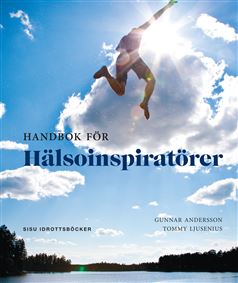 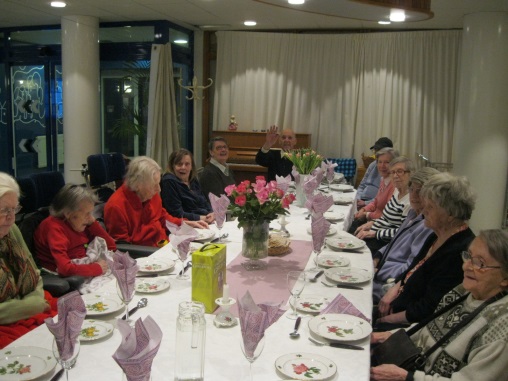 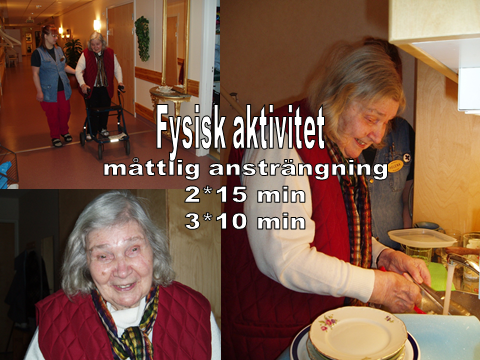 Måltider
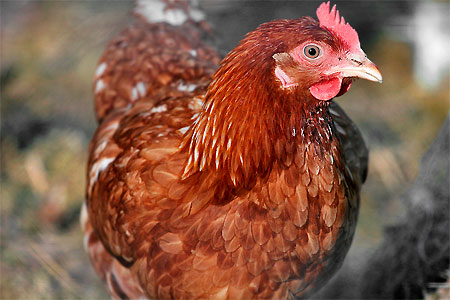 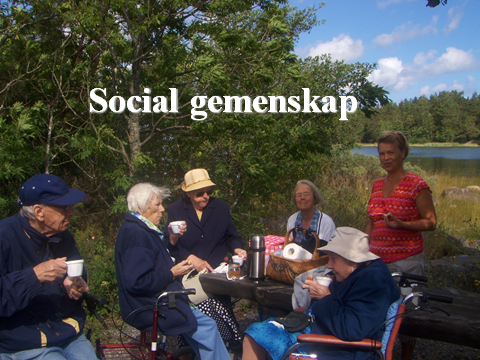 5
Aktiviteter
Surfplatta
Guldkantspass
Volontärer
Roligt
Fredagsmys, lördagsfest och söndagskaffe
Samverkan med  t ex förskola
6
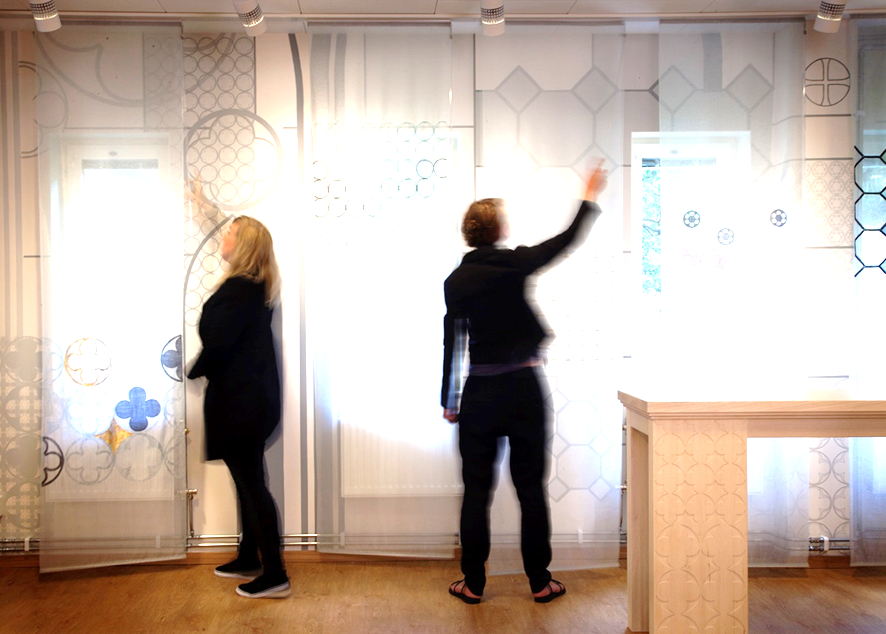 Mötesplatser – välkommen till oss
Samlingssal
Närliggande 
     förskola
Pensionärsföreningar
Volontärer
Gård med utegym

         Verksamhet för       e      Ensamkommande 
          barn o unga
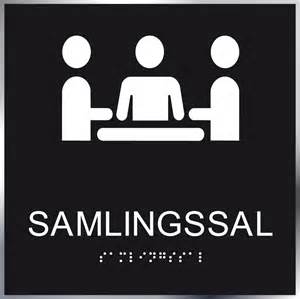 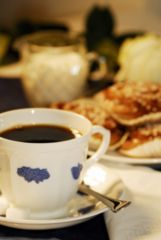 7
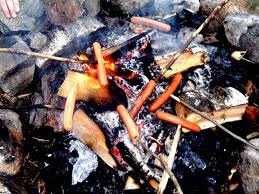 UtemiljöUtevistelsedel i det hälso-främjande arbetssättet
Två gårdar Kolonilott Utegym Bjuda in
Grillplats Slingrande promenadväg Skog Vatten 
Odling Höns Sitta ute
Guldkantspass
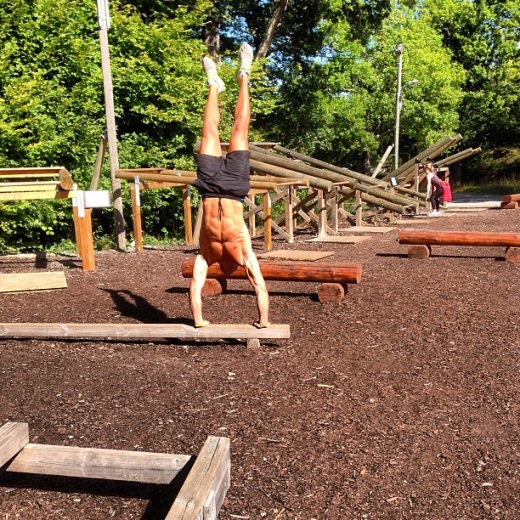 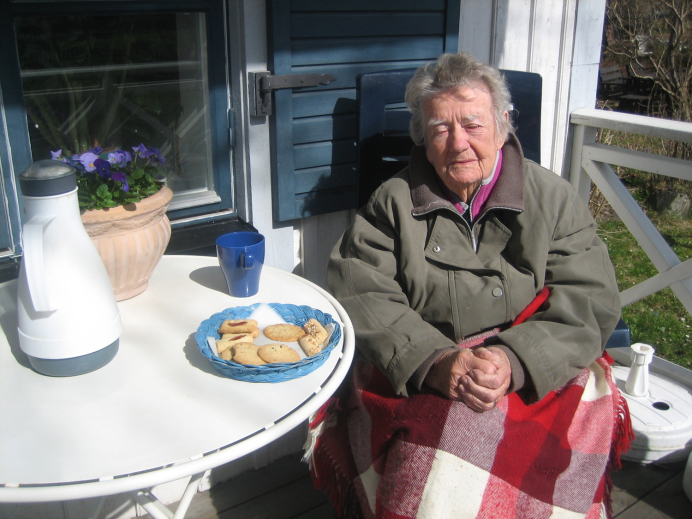 8
Innovativ teknik
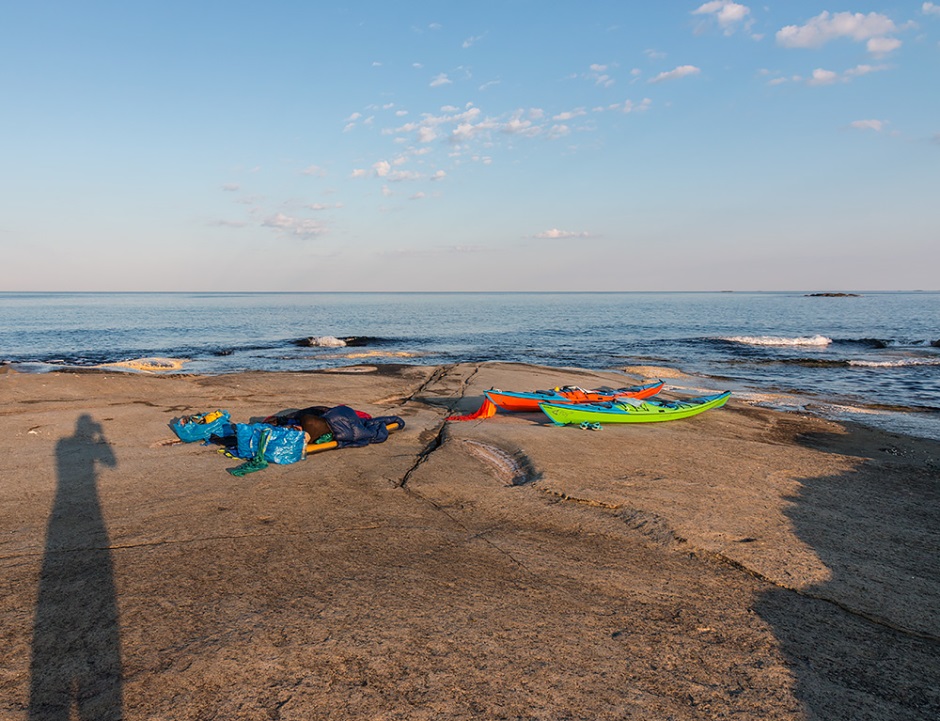 LED-ljus med olika egenskaper






 Digitalt planeringsverktyg  	 Lås- och passagesystem med 					  armband
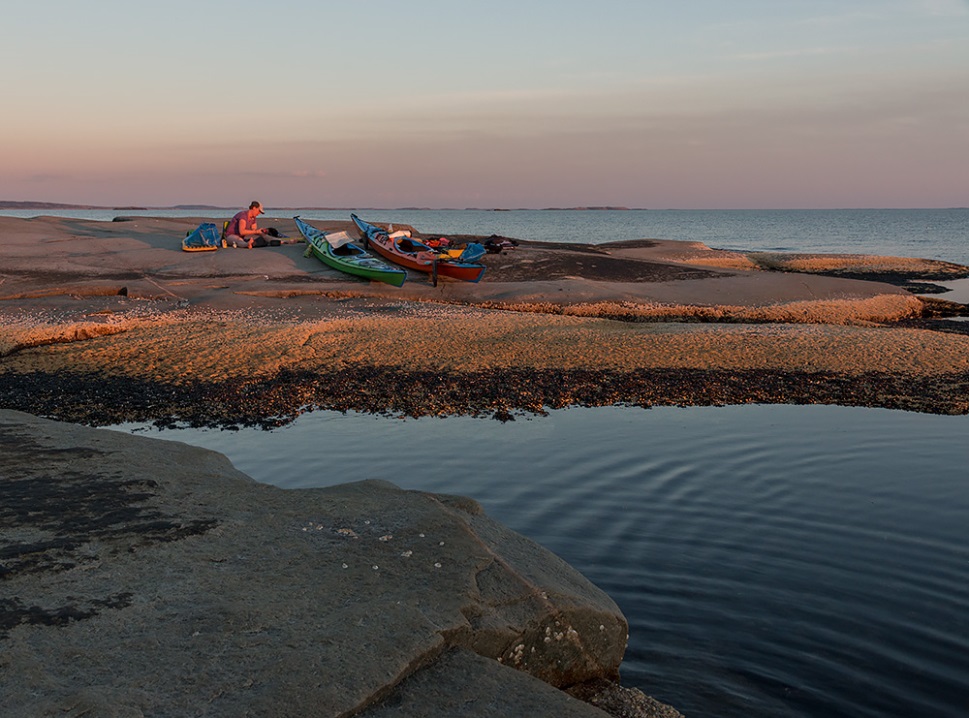 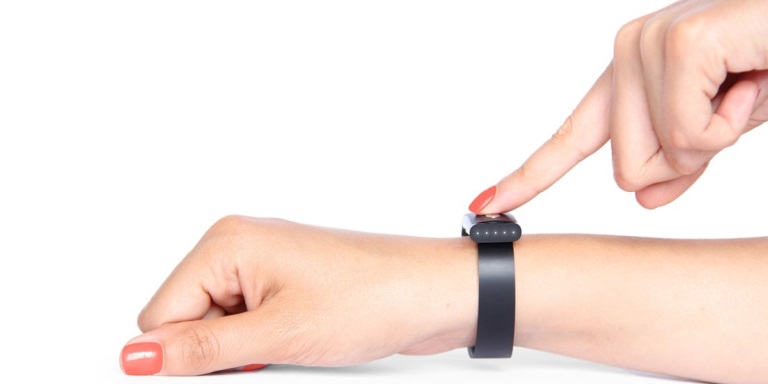 9
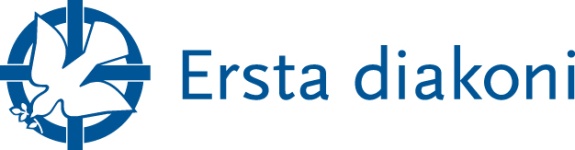 Tack!
Ersta diakoni är Sveriges största aktör inom ideellt driven vård och socialt arbete på non-profitbasis
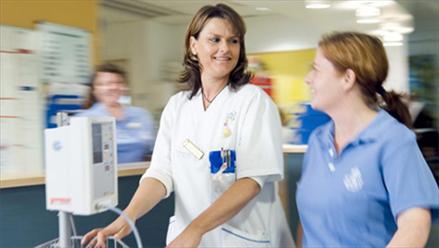 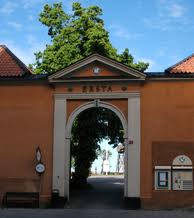 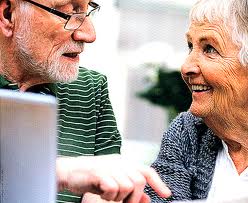 10